DAS MÜLL PROBLEM IN NORD UND OST-SEE
Welche Art vom Müll gibt es an der Nord- und Ostsee : Es sind hauptsächlig Plastik und Styropor
Übersicht  des Müllproblems Quelle: woldpress
Die Anzahl des Mülls
Es sind cirka  700 Teile pro 100 m2 Quelle:Greenaction
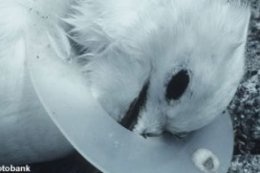 Bilder vom Müllpoblem
Quelle: Akademieintegra
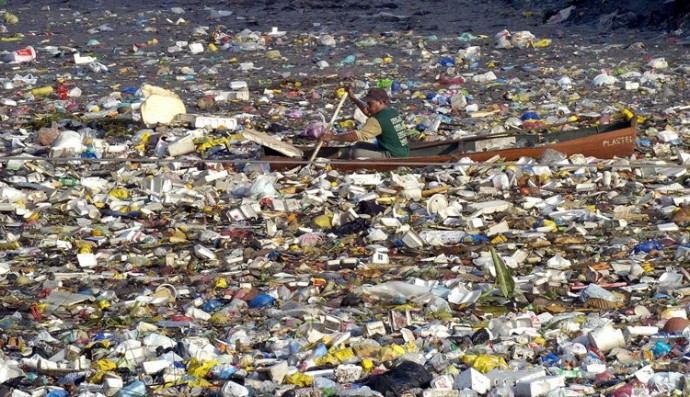 Quelle: Indojunkie
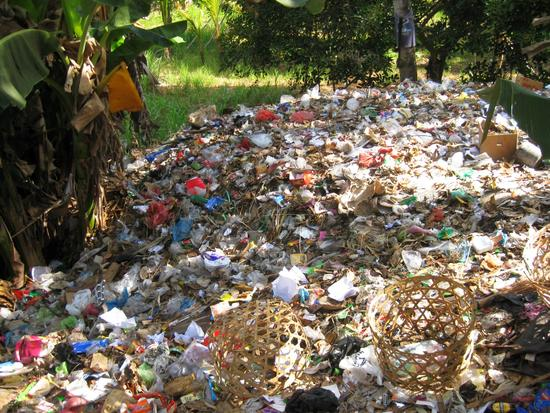 TOD DER LEBEWESEN
Es wird immer mehr tot angespült Fische Vögel und wir können durch das Plastik auch krank oder sterben
Quelle:Wather-4life-blog
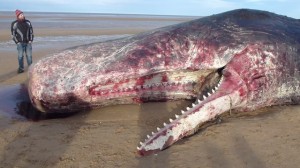 Müll im Meer
Von Lucien aus der 6a an der Erich Kästner Realschule